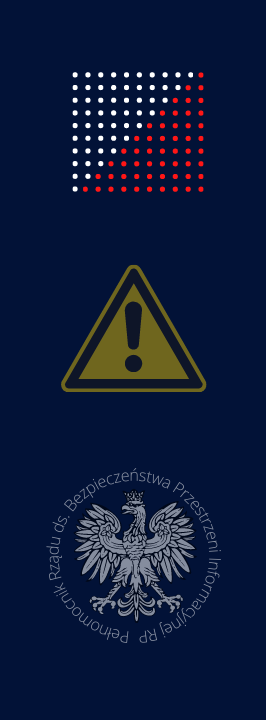 Rosyjskie działania wywiadowcze wymierzone w obywateli RP
Stanisław Żaryn
Pełnomocnik Rządu ds. Bezpieczeństwa Przestrzeni Informacyjnej RP
Polskie działania wymierzone w możliwości operacyjne wywiadu Rosji
● wydalenie 45 oficerów wywiadu rosyjskiego działających w ambasadzie w Polsce

● zatrzymanie 9 podejrzanych o współpracę z rosyjskimi lub białoruskimi służbami

● zakazy wjazdu na terytorium RP dla rosyjskich propagandystów i oligarchów

● wprowadzenie polskiej listy sankcyjnej w celu ograniczenia możliwości finansowania budżetu Rosji
Rosjanie zmieniają sposób działania przeciwko Polsce
Rosyjskie służby wykorzystują wizyty Polaków w obwodzie kaliningradzkim do działań rozpoznawczych
Polacy są indagowani przez funkcjonariuszy Federalnej Służby Bezpieczeństwa
Osoby przekraczające granicę są wzywane na rozmowy, podczas których są przesłuchiwane przez FSB
Rosyjscy funkcjonariusze zbierają materiały dot. osoby przekraczającej granicę
FSB stara się uzyskać dokumentację fotograficzną kart bankomatowych, dokumentów podróży oraz zawartości telefonu
W czasie czynności prowadzonych przez FSB gromadzone są informacje o kontaktach i celach podróży osoby wypytywanej
Obszary zainteresowania Rosjan
nastroje społeczne w Polsce
ocena polityki prowadzonej przez polskie władze
nastawienie opinii społecznej do rosyjskiej wojny przeciwko Ukrainie
kontakty wśród polskich służb mundurowych, policjantów, wojskowych
ruchy wojsk w Polsce
obecność oddziałów w pobliżu granicy z Rosją
budowa bariery ochronnej na północnej granicy RP
czas oczekiwania na odprawę na granicy z Rosją
Rosjanie stosują miękki szantaż
FSB stara się wzbudzać strach wśród Polaków
Rosjanie szukają pretekstu do wzmożonych kontroli
Czynności FSB dotyczą przede wszystkim tych, którzy często przekraczają granicę z racji zawodowych
Funkcjonariusze zbierają informację o celu podróży do Rosji oraz kontaktach w obwodzie kaliningradzkim
Rosjanie zbierają informacje dotyczące życia osobistego
Część indagowanych Polaków otrzymuje do wypełnienia ankietę
Co sądzisz na temat "operacji specjalnej" na Ukrainie?
Co sądzisz o Władimirze Putinie?
Czyja rakieta spadła na Polskę w Przewodowie?
Czy w Polsce jest ciepło?
Cele rosyjskich działań na granicy z Polską:
zbieranie danych na potrzeby rosyjskiego państwa (praca wywiadowcza)
rozpracowywanie Polaków mających kontakty w obwodzie kaliningradzkim
zbieranie materiałów do wykorzystania w pracy nad ob. RP
zastraszanie polskich obywateli
gromadzenie danych na potrzeby działań propagandowych
Jak się zachować?
nie dawaj pretekstu służbom rosyjskim do działań przeciwko sobie

nie udzielaj rosyjskim funkcjonariuszom informacji dot. obronności RP oraz kwestii kluczowych dla bezpieczeństwa państwa

nie wdawaj się w rozmowy z „przypadkowo spotkanymi osobami”

nie przekazuj rosyjskim funkcjonariuszom informacji osobistych ani danych innych osób
nie powielaj plotek ani niesprawdzonych przekazów

pilnuj posiadanych przy sobie dokumentów

staraj się zapamiętać szczegóły dziwnych spotkań i rozmów. Po powrocie do kraju skontaktuj się z polskimi instytucjami i przekaż informacje

Zapamiętaj dane funkcjonariuszy FSB, przekaż je polskim służbom!